Pre – operative procedure
For exploratory laparotomy in Rebecca, the sheep
Physical exam of sheep
http://research.vet.upenn.edu/SmallRuminants/PhysicalExam/tabid/4092/Default.aspx
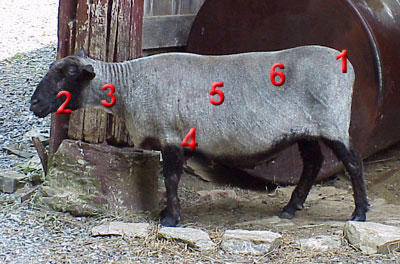 Normal vital signs of sheep
Signalment
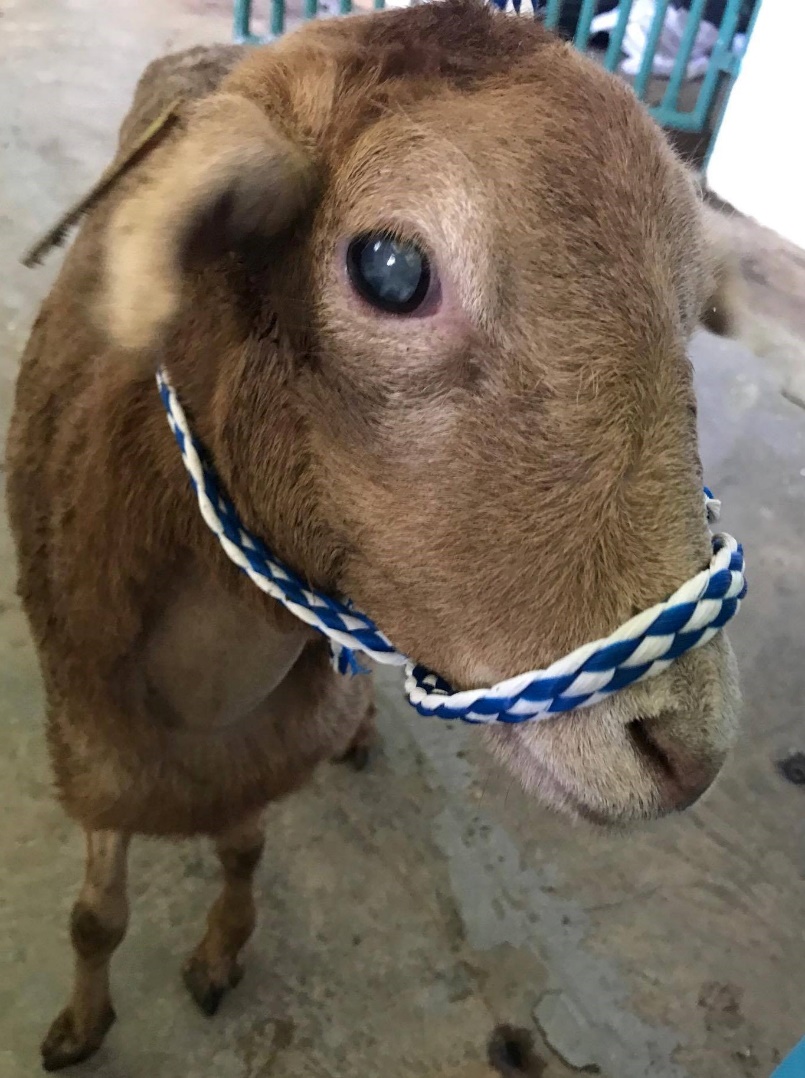 REBECCA
Fasting
Ruminants (e.g. sheep, goats, cattle) 
Fast for 12-36 hours prior to surgery.
Reduces fermentation in the rumen
Placing stomach tube reduces ruminal tympany.
All animals should have free access to water.
Restricting water results in dehydration and more difficult anesthesia.
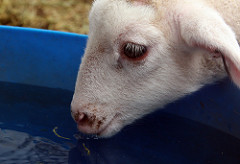 Set-up of Prep Area
Ensure prep area has: 
	Working heat support on table
	Functioning anesthesia machine (if required)
	Stethoscope and thermometer
	Appropriate drugs and reversal agents (analgesics and anesthetics)
	Functioning monitoring equipment
	Prep supplies and clippers
	Vacuum
Set-up of OR
Ensure OR area has: 
	Working heat support on table
	Functioning anesthesia machine (with ventilator)
	Functioning monitoring equipment
	Fluid support as needed
	Emergency supplies (Ambu bag, and crash cart supplies)
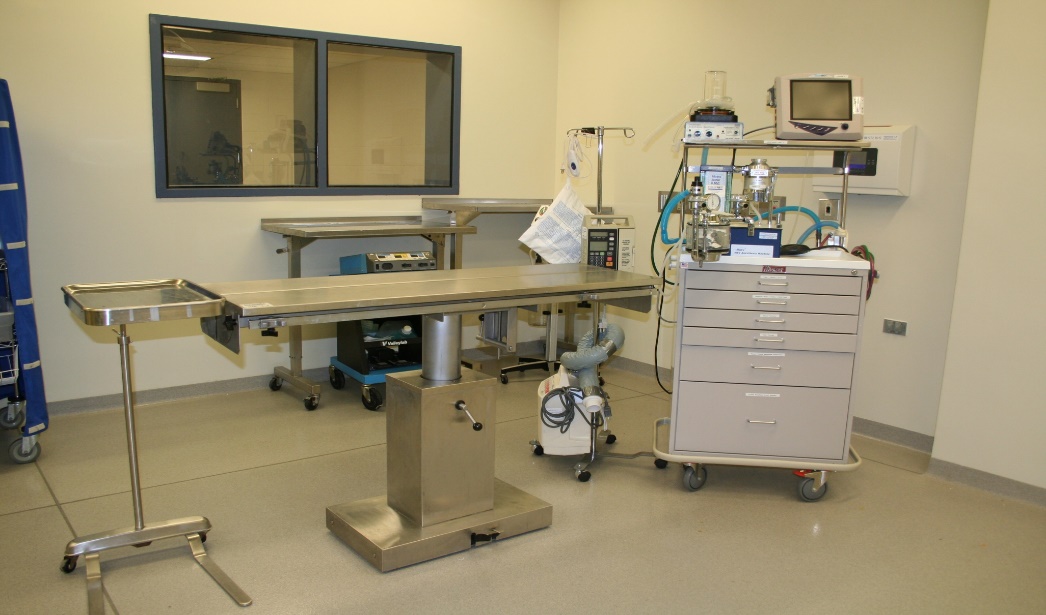 RECOMMENDED HARD SURFACE DISINFECTANTS (e.g., table tops, equipment) Always follow manufacturer's instructions for dilution and expiration periods
RECOMMENDED SKIN DISINFECTANTS Alternating disinfectants is more effective than using a single agent.
Surgeon Preparation
For survival surgical procedures (major and minor), the surgeon should wear clean scrubs, a surgical hat, and mask.
Surgeons should wash their hands with an antiseptic surgical scrub and dry their hands with a sterile towel.
Sterile surgical gloves and a sterile surgical gown should be worn. 
https://www.youtube.com/watch?v=MpwMnjQR41Y
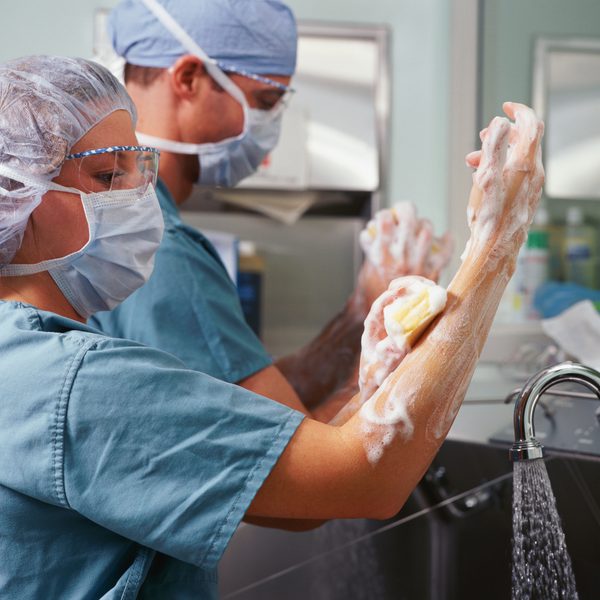 Surgical equipment
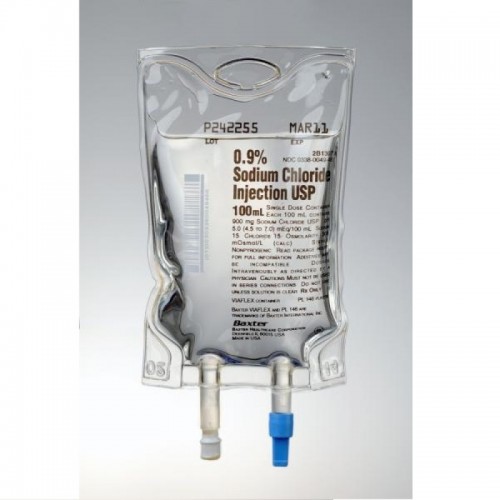 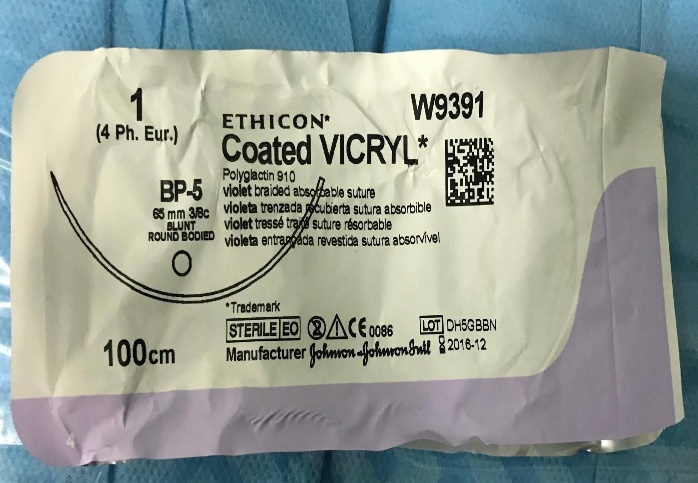 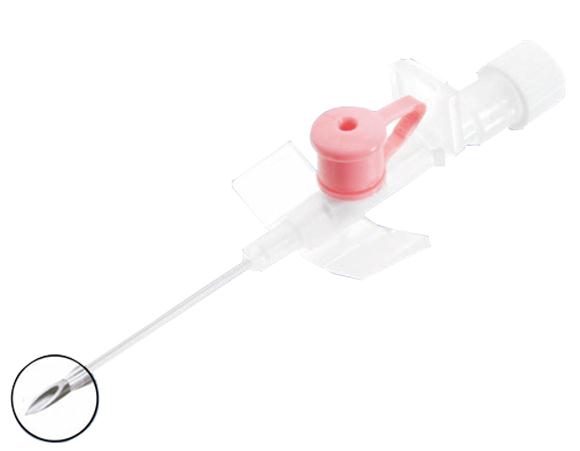 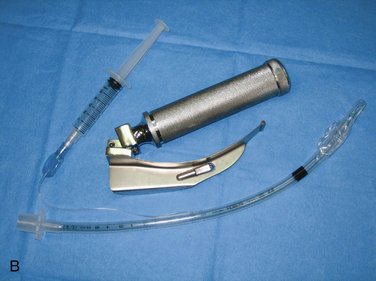 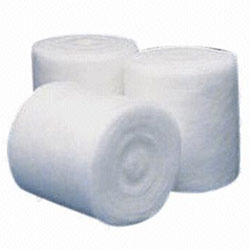 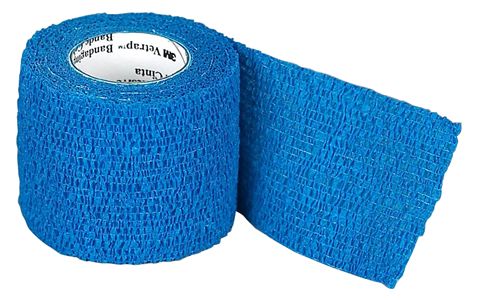 Animal preparation before entering the OR.
Animal preparation should take place in an area separate from where the surgery is to be conducted.
Hair should be removed from the surgical site using electric clippers.
The areas that were shaved included:
The right flank 
Sites for insertion of catheters, cephalic and jugular areas
Site for Epidural administration, over the sacrum and anterior coccygeal vertebrae.
The area for intramuscular administration was cleansed with a cotton swab containing 70 % alcohol.
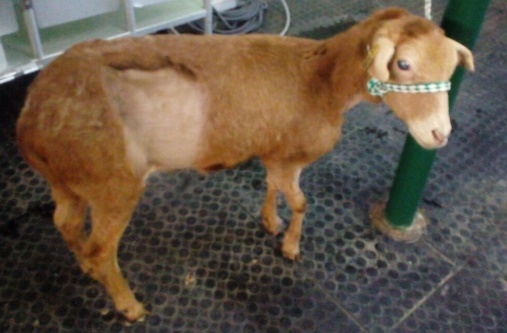 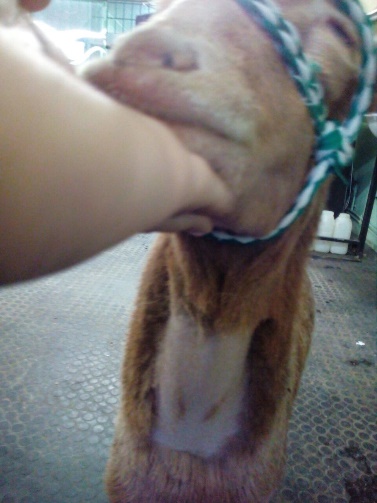 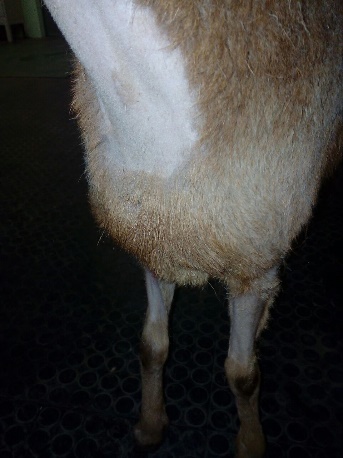 Aseptic technique
Initial or preparative scrub
Povidone-iodine followed by alcohol rinse
Chlorhexidine followed by saline rinse
Move to the operating room
Final surgical scrub
Povidone-iodine followed by alcohol rinse
Chlorhexidine followed by saline rinse
Duraprep®, Chloraprep®
Sterile draping of surgical site
Bland ophthalmic ointment to eyes
A few drops of saline should inserted on the tongue after endotracheal intubation
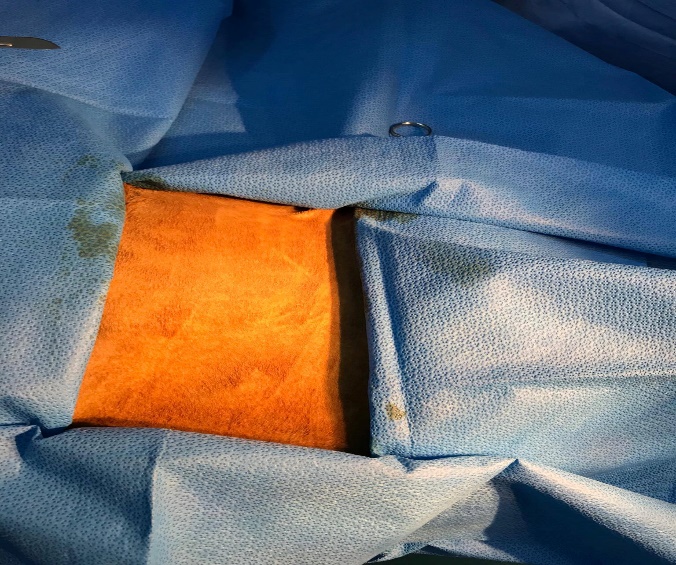 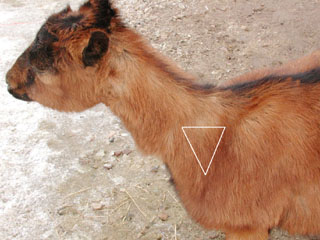 A combination of xylazine and ketamine (sedative) was administered intramuscularly within the triangular region before entering the operating room.




After 10 minutes of administering the sedative a catheter was inserted into the cephalic vein while in the operating room.
A second catheter was inserted into the jugular vein due to obstruction in the cephalic vein catheter.
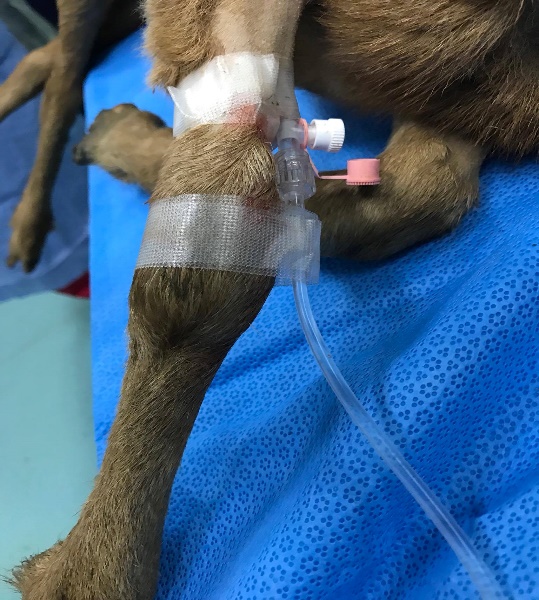 Pain management
Pain and painful stimulation causes physical discomfort and stress which result in altered homeostasis including cardiopulmonary, endocrine, metabolic and thermoregulatory abnormalities and behavioural changes.
Assessment of pain in sheep and ruminants generally is difficult. Painful animals may exhibit physical signs including tachypnea, tachycardia, elevated blood pressure and body temperature.
Ideally analgesia should be administered pre-emptively
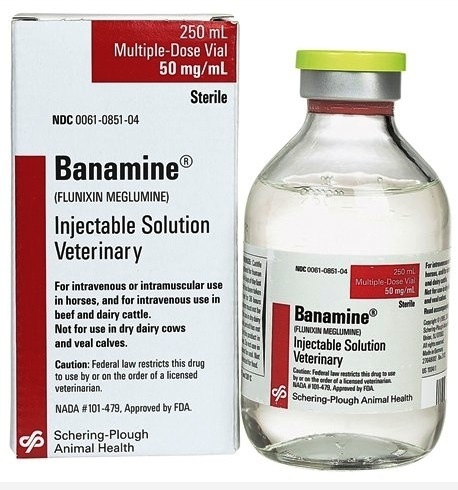 Lumbosacral epidural administration
Epidural block is produced by injection of local anaesthetic into the epidural space at the lumbosacral junction to provide analgesia and paralysis to allow surgery. 
The animal may be standing or in lateral recumbency.
This avoids struggling and prolapse of the rumen through the laparotomy site as may occur following use of local infiltration.
https://onedrive.live.com/?authkey=%21AHlEwCZPXLAXOnQ&cid=536D605DB7A63B10&id=536D605DB7A63B10%212122&parId=536D605DB7A63B10%211338&o=OneUp
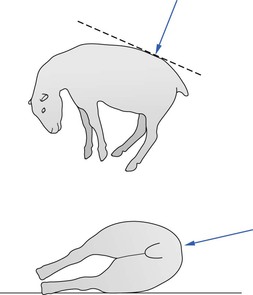 Endotracheal intubation
Patients undergoing general anesthesia should be intubated so that the anaesthetist can capture a patent airway. 
Using injectable anesthesia for these longer anesthetic periods can have the side effect of a prolonged recovery.
It is essential that the small ruminant patient be intubated during anesthesia. The animal should remain in sternal recumbency until the tube is placed and cuff is inflated.
Rumen contents regurgitated before the airway is secure must be vigorously wiped out of the patient’s mouth. 
The cuff should be inflated only until there is a small amount of negative pressure. 
https://onedrive.live.com/?authkey=%21AAI2bwU5kWVCu_c&cid=536D605DB7A63B10&id=536D605DB7A63B10%212121&parId=536D605DB7A63B10%211338&o=OneUp
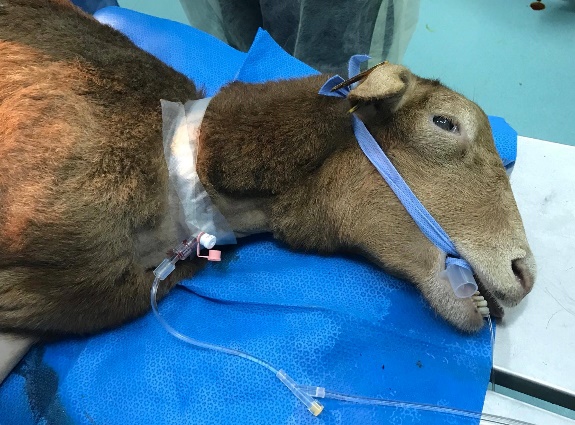 Constant infusion rate
https://www.cliniciansbrief.com/sites/default/files/sites/cliniciansbrief.com/files/0404_procedurepro.pdf
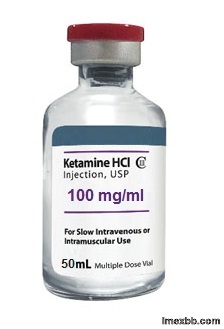 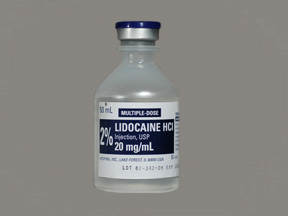 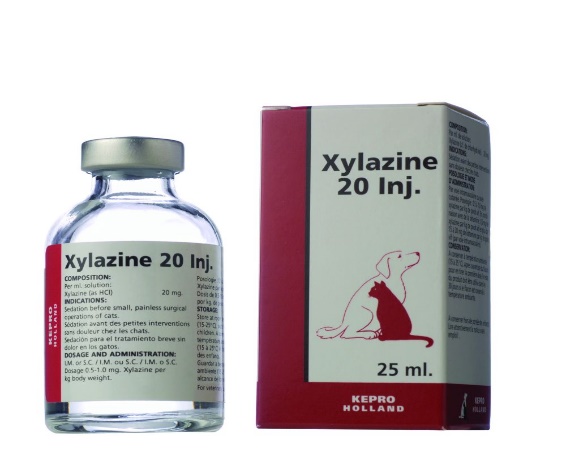 Checking Anesthetic Depth
Reflexes

Jaw tone

Eye position, pupil size and pupillary light response

Heart and respiratory rates

Response to surgical stimuli
https://www.youtube.com/watch?v=jV3MDFek1r0
Parameters to Monitor(every 5 minutes)
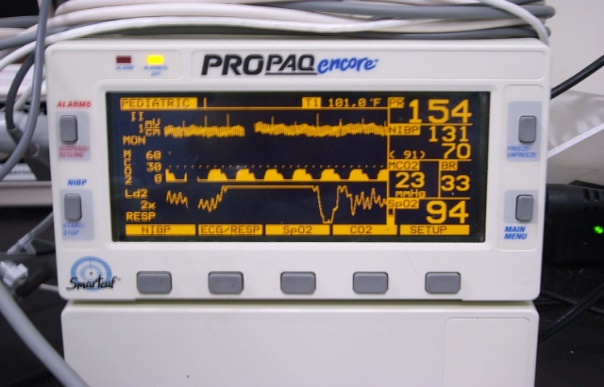 ECG (EKG)

Peripheral Perfusion

Pulmonary Monitoring

Temperature

Blood Pressure
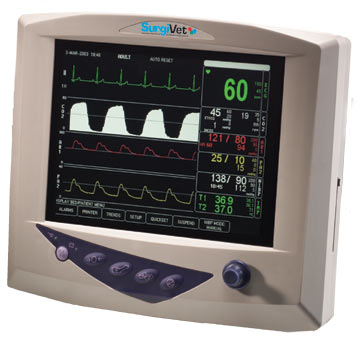